اختبار منتصف الفصل – الدروس من (5- 1) إلي ( 5-4)
أجد ناتج الضرب ،مستعملا النماذج ، أو أرسم صورة إذا لزم الأمر
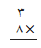 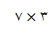 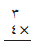 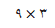 3
2
1
4
27
21
24
12
اختيار من متعدد: لدي سلطان مزرعة فيها 8 صفوف من أشجار الفاكهة ، إذا كان في كل صف منها 3 شجرات من أشجار التفاح ، أحدد عدد أشجار التفاح  في مزرعة سلطان
5
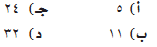 أجد  ناتج الضرب ، مستعملاً النماذج ، أو أرسم صورة إذا لزم الأمر
48
0
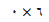 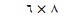 6
7
التالية
1
اختبار منتصف الفصل – الدروس من (5- 1) إلي ( 5-4)
الجبر: أكتب العدد المناسب  في
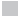 7
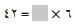 8
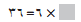 9
6
الجبر: في حديقة منزل خالد ،وجد صف من الورد مرتبا كالتالي
10
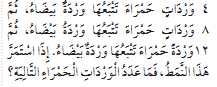 16
التالية
1
اختبار منتصف الفصل – الدروس من (5- 1) إلي ( 5-4)
الجبر: أحدد النمط ، ثم أكمل الجدول التالي:
11
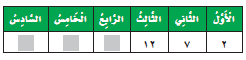 17
28
23
طلبت والدة عبير منها ان توزع عجينة البسكويت في صينية الخبز في 3 صفوف متساوية، بحيث تضع في كل صف 7 قطع من عجينة البسكويت ، أحدد عدد قطع البسكويت التي وضعتها عبير في صينية الخبز
12
21
أجد ناتج الضرب ، مستعملاً النماذج ، أو أرسم صورة إذا لزم الأمر:
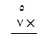 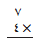 13
14
35
28
التالية
1
اختبار منتصف الفصل – الدروس من (5- 1) إلي ( 5-4)
15
اختيار من متعدد: منطقة تعليمية تضم 6 مدارس إبتدائية ، في كل منها 7 فصول للصف الثالث الإبتدائي. احدد عدد فصول الصف الثالث الإبتدائي في المدارس جميعهاً.
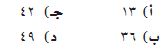 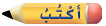 16
كيف يساعدني نمط جدول الضرب علي إيجاد ناتج الضرب 6 X 9؟
التالية
1